TITLE:
Name of the author:
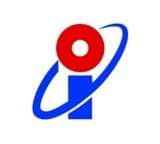 SROC III3rd Serbian Radiation Oncology Congress2-3 NOVEMBER 2024, Vrdnik
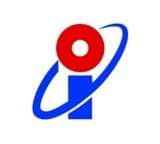 SROC III3rd Serbian Radiation Oncology Congress2-3 NOVEMBER 2024, Vrdnik
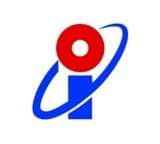 SROC III3rd Serbian Radiation Oncology Congress2-3 NOVEMBER 2024, Vrdnik
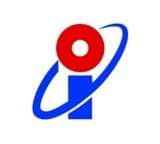 SROC III3rd Serbian Radiation Oncology Congress2-3 NOVEMBER 2024, Vrdnik
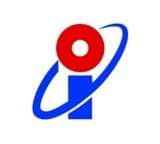 SROC III3rd Serbian Radiation Oncology Congress2-3 NOVEMBER 2024, Vrdnik
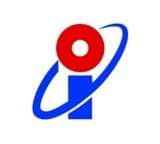 SROC III3rd Serbian Radiation Oncology Congress2-3 NOVEMBER 2024, Vrdnik
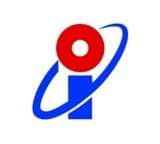 SROC III3rd Serbian Radiation Oncology Congress2-3 NOVEMBER 2024, Vrdnik
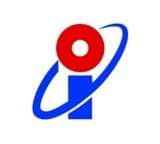 SROC III3rd Serbian Radiation Oncology Congress2-3 NOVEMBER 2024, Vrdnik
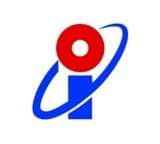 SROC III3rd Serbian Radiation Oncology Congress2-3 NOVEMBER 2024, Vrdnik
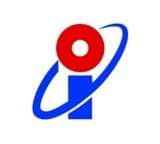 SROC III3rd Serbian Radiation Oncology Congress2-3 NOVEMBER 2024, Vrdnik
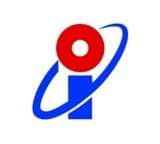 SROC III3rd Serbian Radiation Oncology Congress2-3 NOVEMBER 2024, Vrdnik
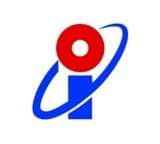 SROC III3rd Serbian Radiation Oncology Congress2-3 NOVEMBER 2024, Vrdnik
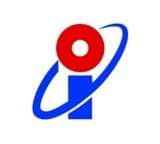 SROC III3rd Serbian Radiation Oncology Congress2-3 NOVEMBER 2024, Vrdnik
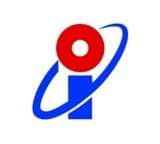 SROC III3rd Serbian Radiation Oncology Congress2-3 NOVEMBER 2024, Vrdnik
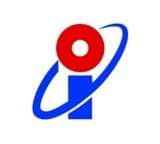 SROC III3rd Serbian Radiation Oncology Congress2-3 NOVEMBER 2024, Vrdnik